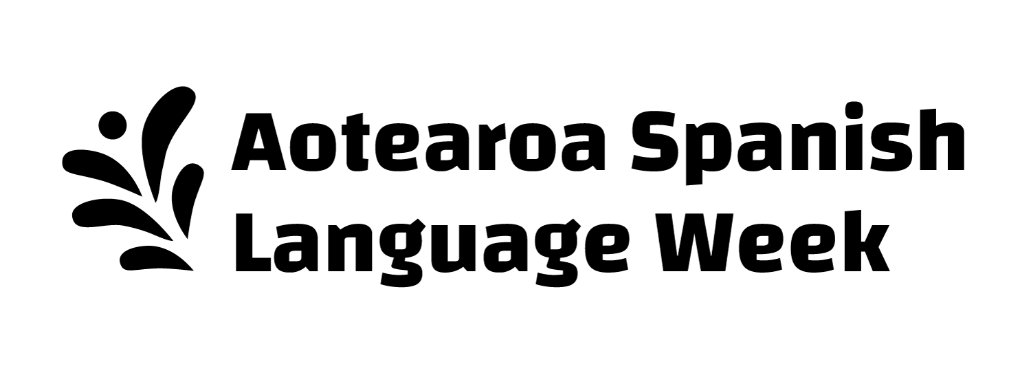 Latin America 102Quiz
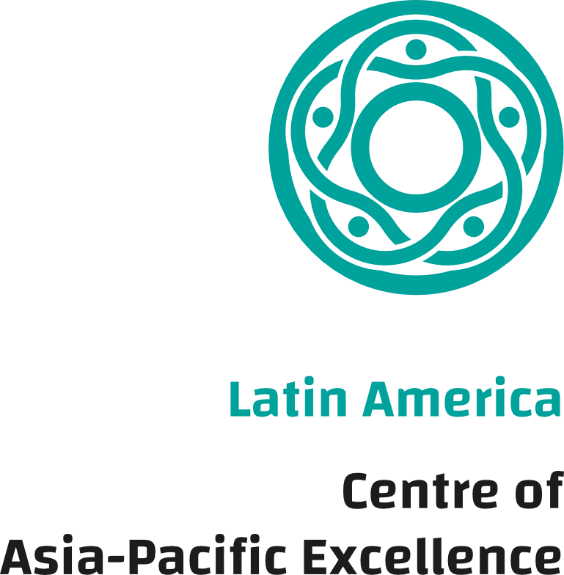 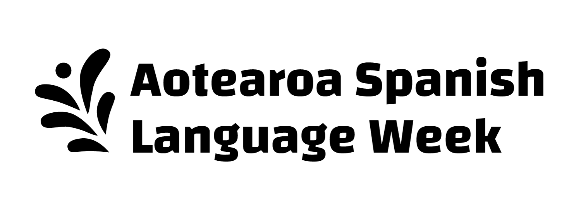 LatAm102 Question oneThe All Blacks first played the Argentinian rugby team in 1976 – what are they called?
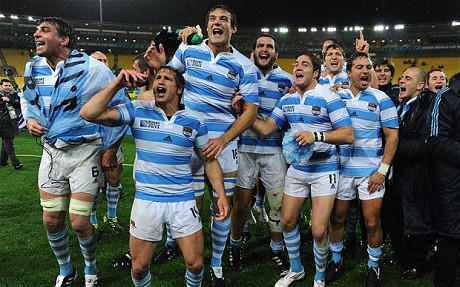 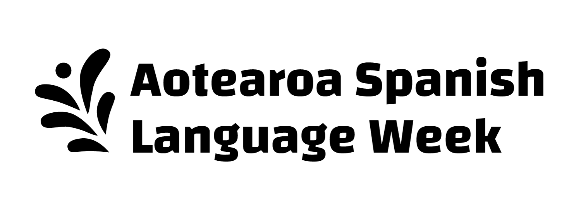 LatAm102 Question twoWhat is the name of this Latin American animal? There is one at the Wellington Zoo!
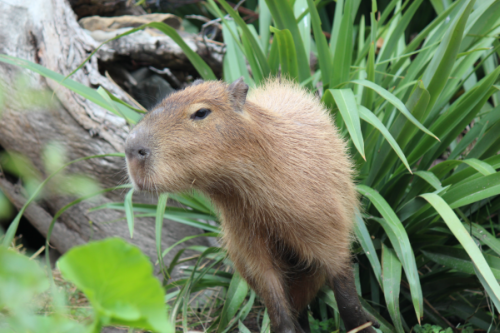 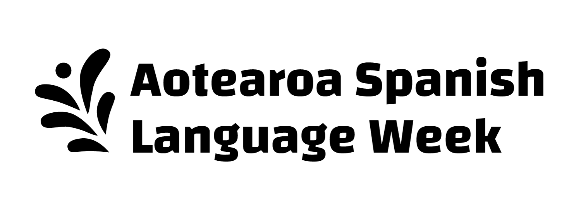 LatAm102 Question threeIn 2019, Kiwi exporters did NZ$1.22 billion worth of business in Latin America. Our main exports to the region are ___________ products
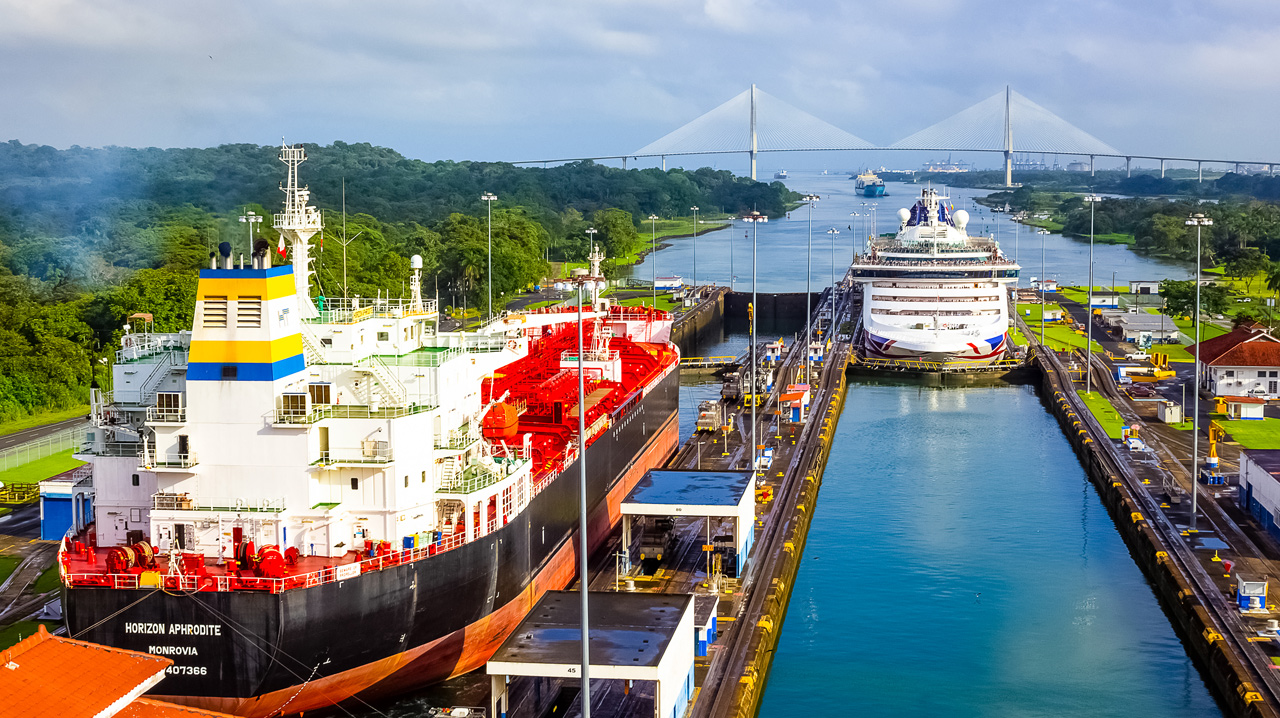 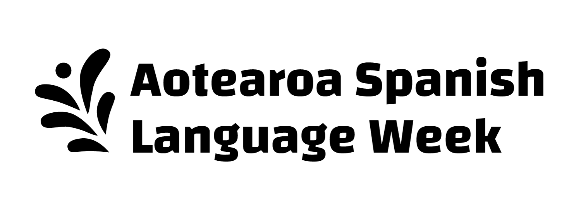 LatAm102 Question fourWhich Latin American country is the world’s biggest producer of emeralds?
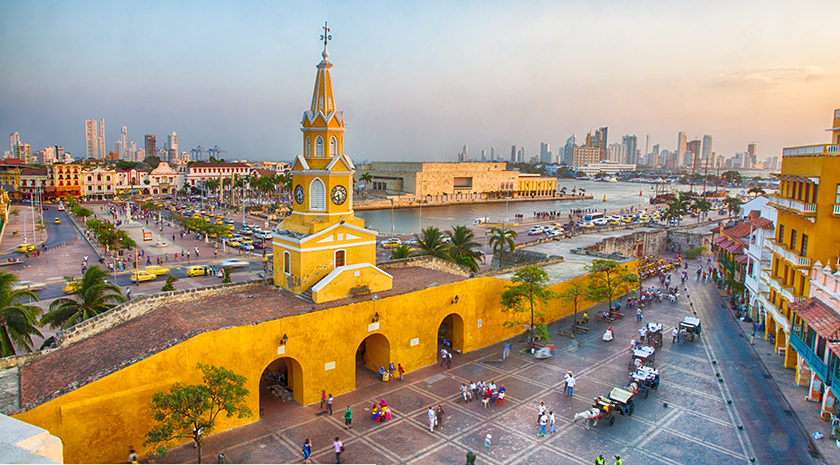 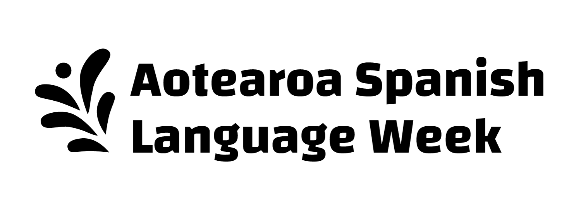 LatAm102 Question fiveWhich Latin American country has the largest oil reserves of any country in the world?
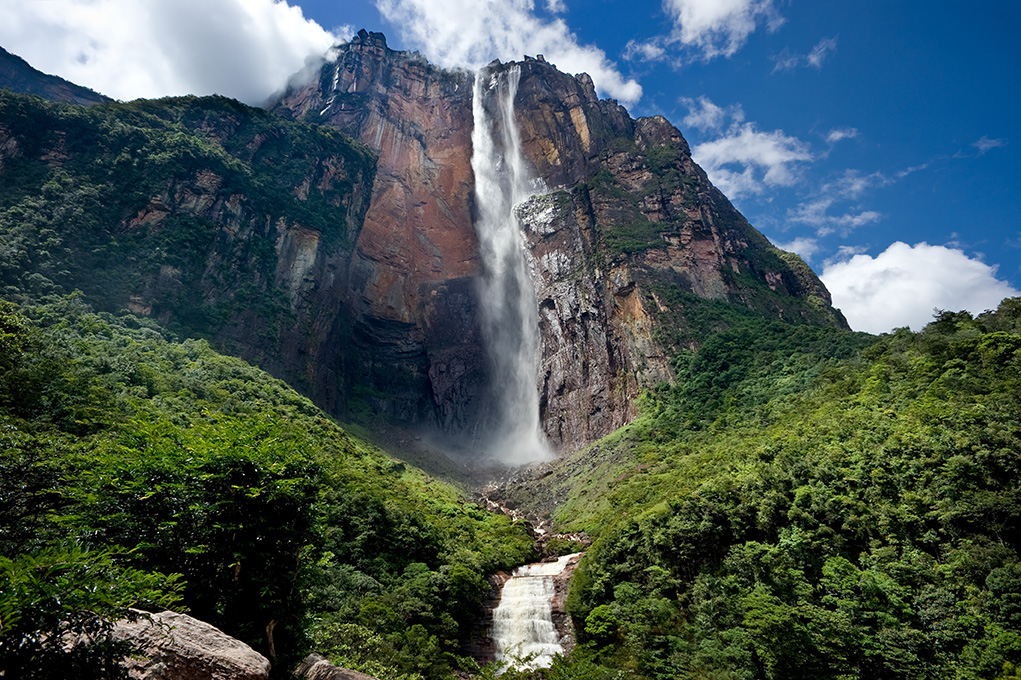 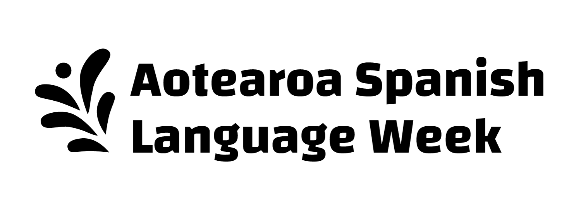 LatAm102 Question sixCovering over 10,000 square kilometres across the country of ____________, the Salar de Uyuni is the world's largest mirror!
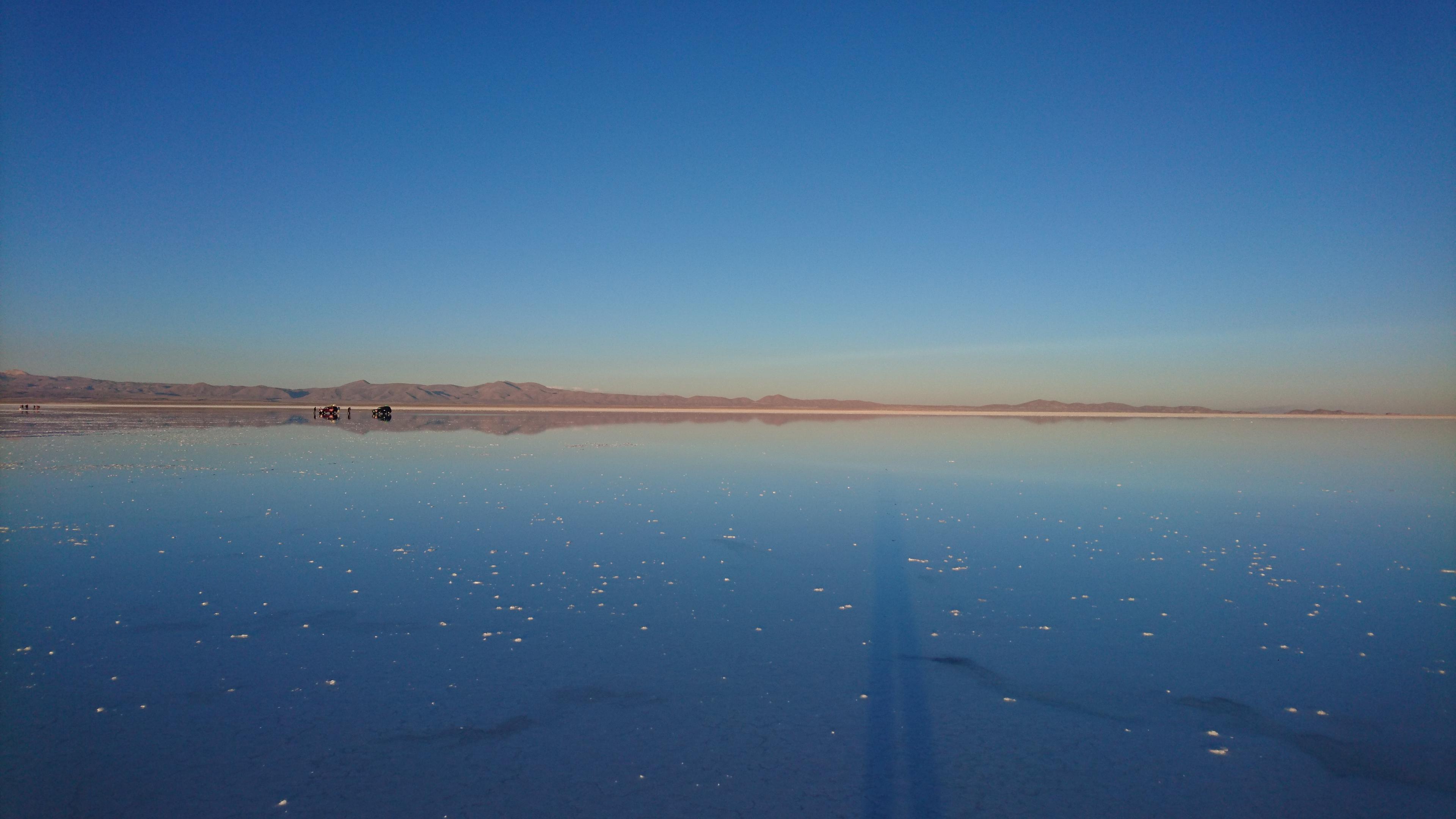 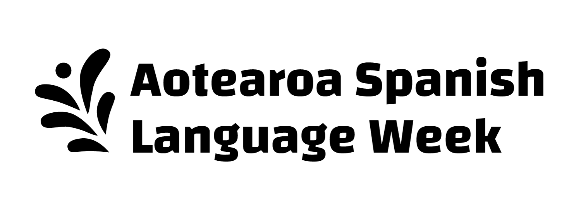 LatAm102 Question sevenWhich is the only Latin American country to have no permanent standing army?
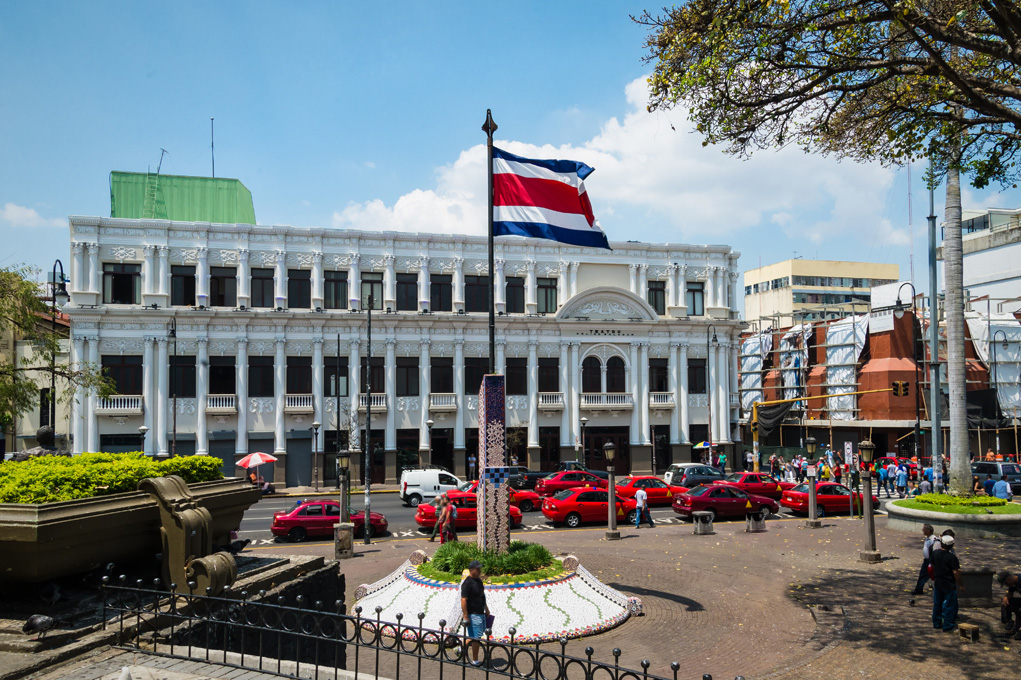 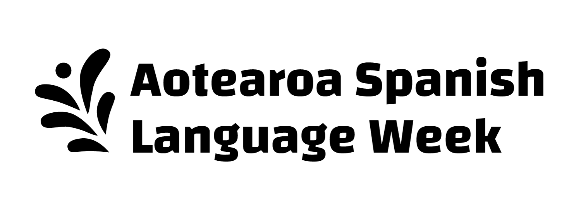 LatAm102 Question eightEaster Island / Isla de Pascua is called what by its indigenous population?
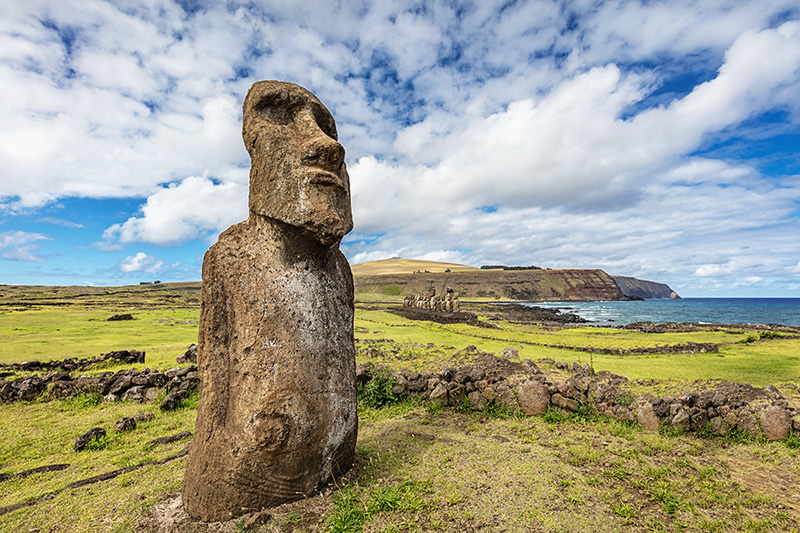 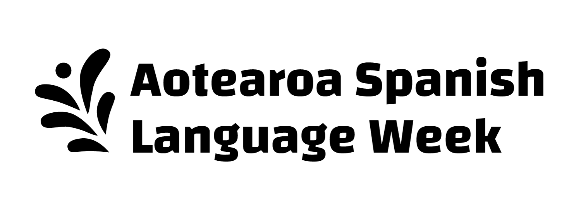 LatAm102 Question nineWhich Latin American country won the first ever FIFA World Cup?
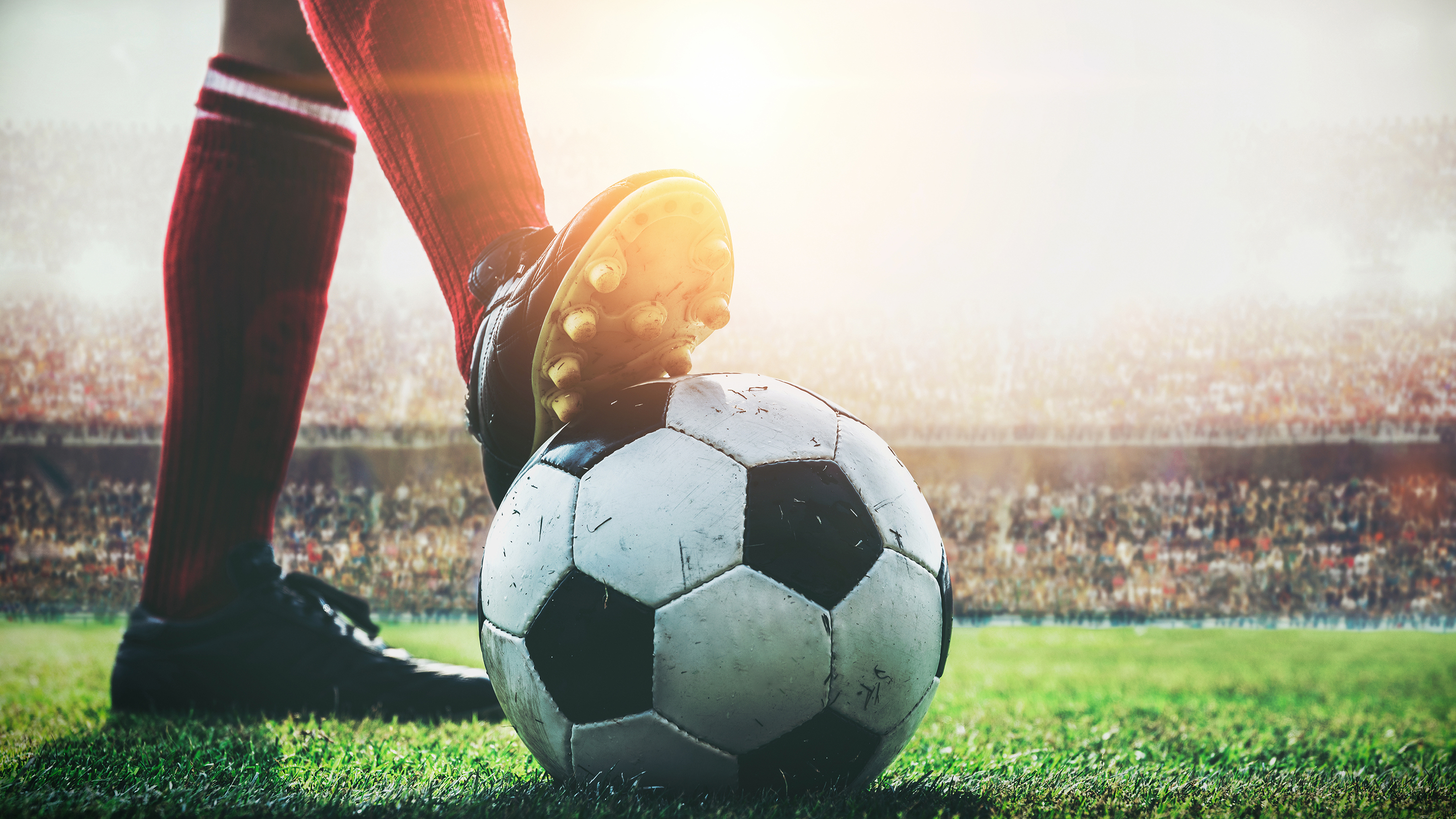 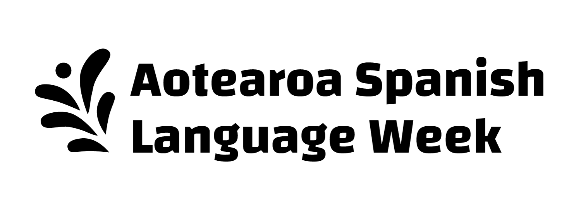 LatAm102 Question tenThe musical and movie Evita, is about the first lady of which Latin American country in the 1940s?
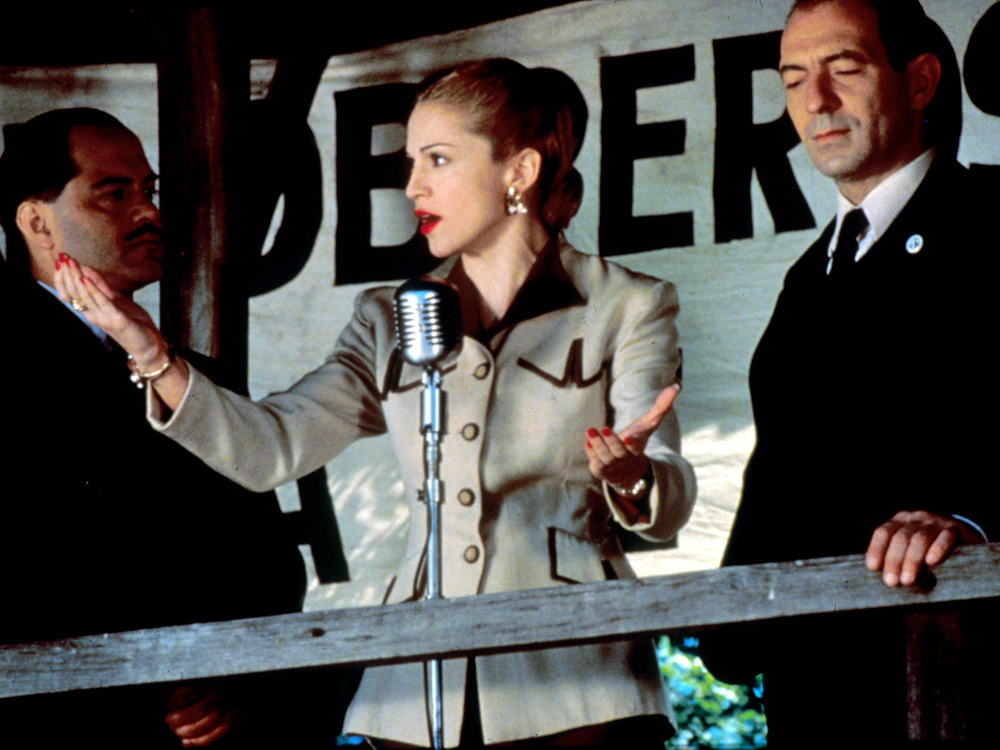 Answers
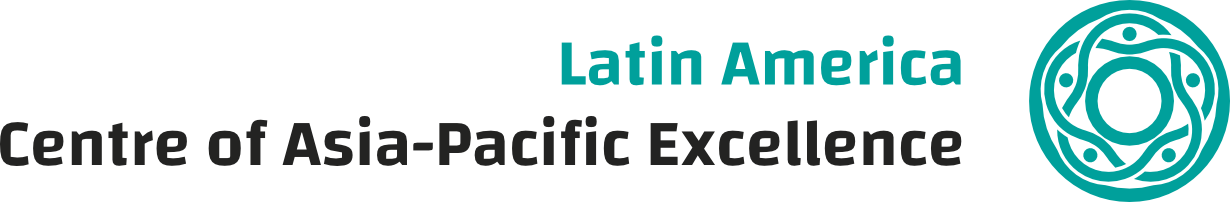 Los Pumas / The Pumas
Capybara
Dairy
Colombia
Venezuela
Bolivia
Costa Rica
Rapa Nui
Uruguay
Argentina
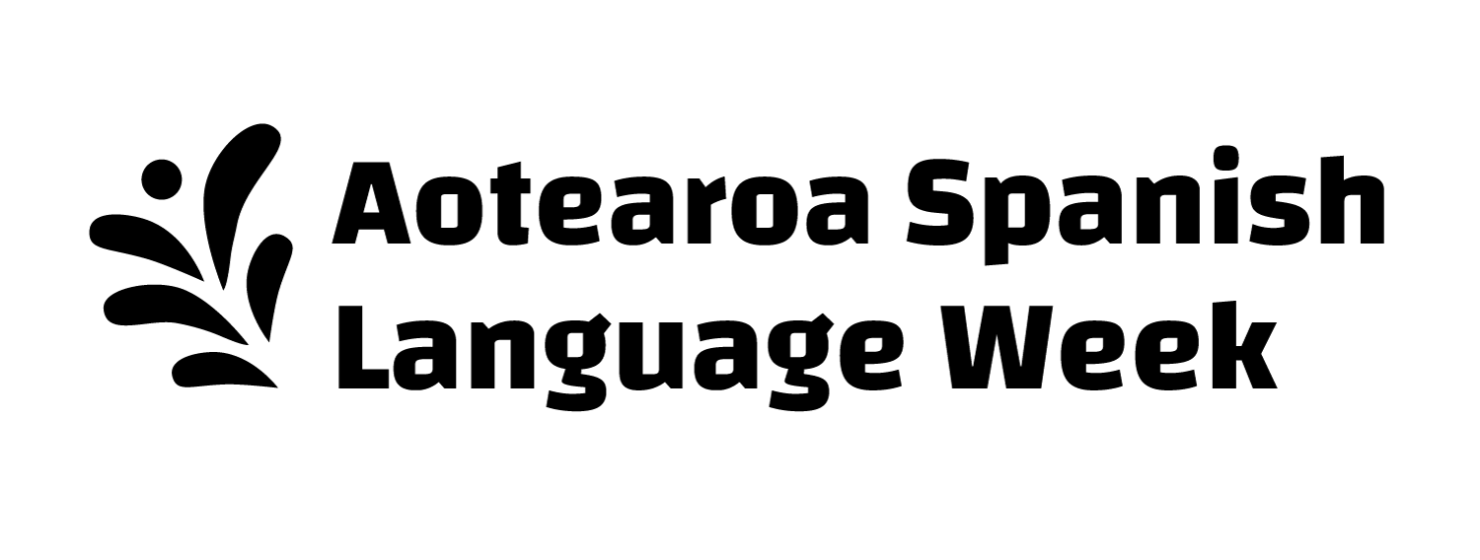 www.cape.org.nz/nz-spanish-week